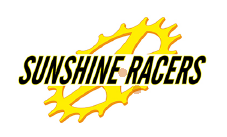 FCI Mountain BikeMarlene Südtirol Sunshine Race
XCO Team Managers Meeting
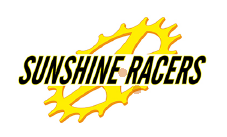 Pallweber Florian  (ITA)Presidente Comitato Organizzatore
 tel: + +39 331 9234125


BONDESAN Matteo (ITA)DOF
COMITATO ORGANIZZATORE
COLLEGIO di GIURIA
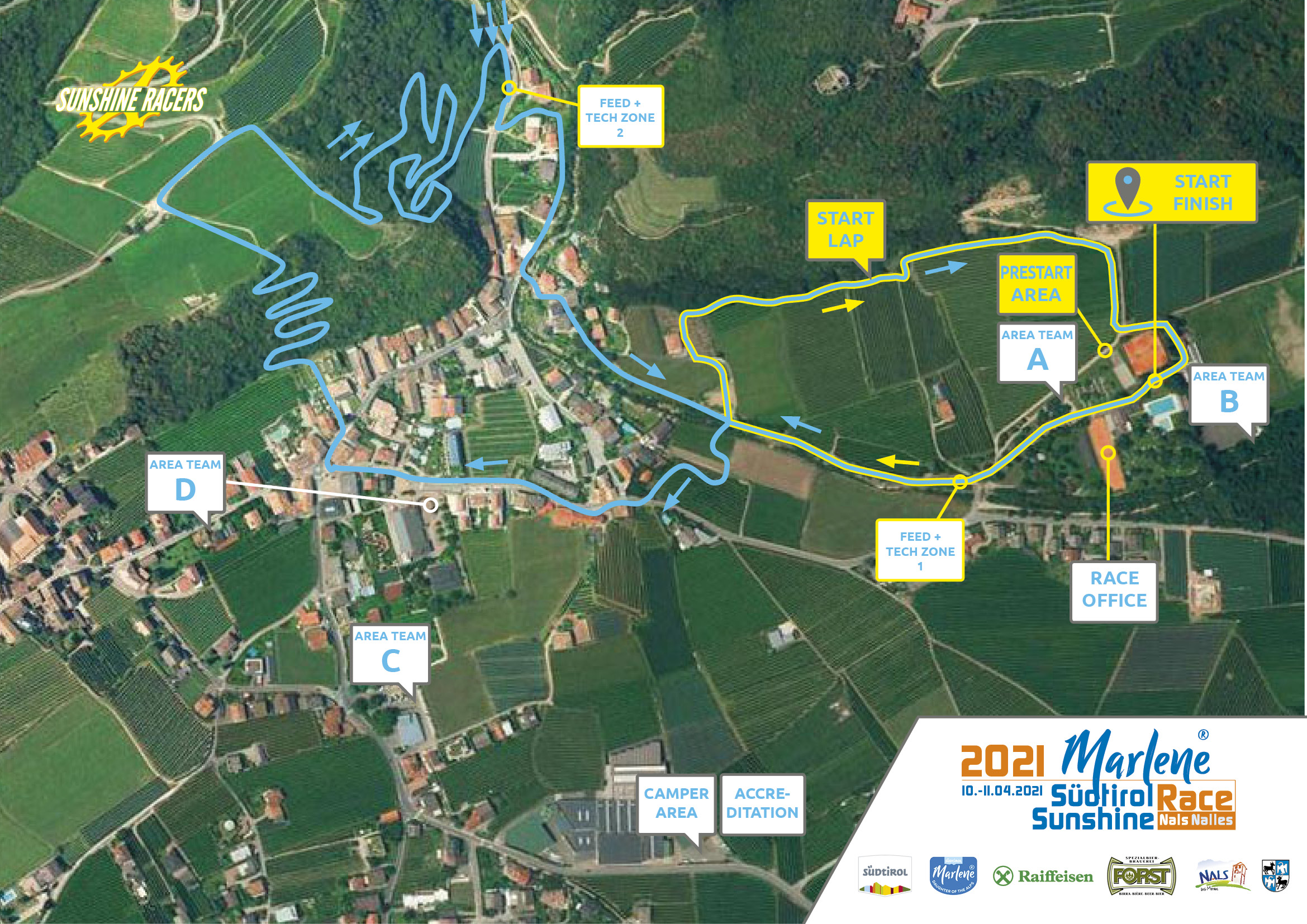 Dati tecnici:lunghezza: 3,8 km/girodislivello:    180 m/giro
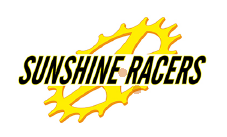 PROGRAMMA GARA GIOVANILE
06 aprile 2024
VERIFICA TESSERE  RITIRO NUMERI
07 aprile 2024
CHIAMATA IN GRIGLIA 15 MIN PRIMA DI OGNI PARTENZA
Il numero dei giri sarà confermato al momento della partenza
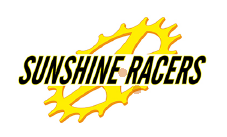 - Cerimonia di premiazione -
Immediatamente dopo l’arrivo
Podio: primi 5 classificati
Il montepremi sarà pagato in segreteria entro le ore 16 del giorno 07/04/2024
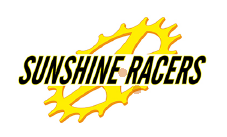 - Antidoping -
Prestare la massima attenzione!!!

Al termine della competizione in cui si è partecipato assicurarsi che non siano in atto dei controlli disposti dalla NADO ITA o dagli altri organismi statali preposti ai controlli medici antidoping.
Il locale antidoping è presso l’impianto sportivo di Nalles
 seguire indicazioni dal race office
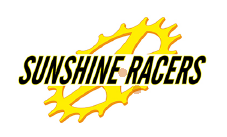 Buona gara 
a tutti !